HUMAN RESOURCE MANAGEMENT
Course Objective : To ensure a clear understanding of Personnel Policies and Practices in order to have maximum and effective  utilization of human resources

Methodology : Interactive Lectures ,  Class Presentations ,   Class Test, Assignments , Class Discussions ,  Role Plays , Exercises, Case Study etc 

Sessions  to be Covered : 12  Sessions  

Suggested Readings –		Aswathappa
	                           		Stephen Robbins 
	                           		Subba Rao
				Monappa 	
                                                	Mammoria 
				Dessler 

Magazines 			Human Capital, Harvard Business Review
			Indian Journal for Training & Development
EVALUATION
Semester Exam 				60
Attendance 					10
Presentations 					30

Presentations from 3rd session onwards

  Presentation rules, topics and tentative dates will be given to CR of the class with groups.
Class Session 1---Human Resource Management
Outline 
Definition
Meaning of HRM
Core Elements of HRM 
Objectives of HRM
Functions of HRM 
Scope of HRM 
Role of HRM 
Challenges of HRM in Indian Economy / Modern Management 
Relationship with other social sciences – Approaches to HRM / Interdisciplinary approach
Newspaper Articles
Human Resource Management
Definition 1 – Integration

HRM is a series of integrated decisions that form the employment relationships; their quality contributes to the ability of the organizations and the employees to achieve their objectives
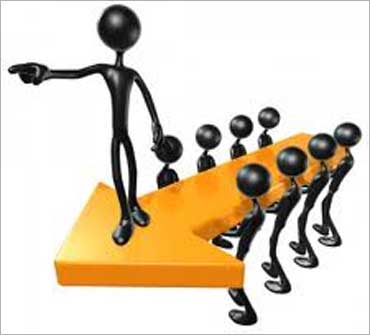 Human Resource Management
Definition 2- Influencing 
HRM is concerned with the people dimensions management. Since every organization is made up of people ,acquiring their services, developing their skills , motivating them to  higher  levels of performance  and ensuring that they continue to maintain their commitment  to the organization are essential to achieving organizational objectives. 

  This is true regardless of the type of the organization- govt, business education , health, recreational or social action
Definition 3 Applicability 
HRM is planning, organizing directing and controlling of the procurement , development, compensation , integration, maintenance, and separation of human resources  to the end that individual, organizational and social objectives are accomplished.

Core Elements of HRM 

Organizations ------People ------ Management
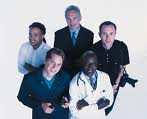 Meaning of HRM
It is concerned with management of people from Recruitment to Retirement 



To select right person, at the right place for the right job.
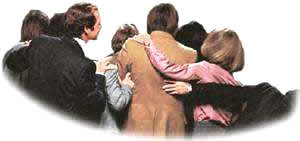 Difference between Personnel Mgmt & HRM
Difference between Personnel Mgmt & HRM
HRM OBJECTIVES AND FUNCTIONS
SCOPE OF HRM
HRM  starts from the employees entry till the exit of the same and hence covers everything under the sun.




Activities
HR Planning

Job Analysis – JD &JS- Eg Wipro – implicit JA & Nirma – explicit 

Job Design eg- Bajaj Auto- job rotation and job enrichment

Employees Hiring --Recruitment & Selection 

Orientation & Placement, Training & Development eg Dupoint Saint Goabain Satyam –team work practiced, Punjab Tractor- Indvidual
SCOPE OF HRM
Employee and Executive Remuneration  Eg-infosys prefers low base of salary& individual negotiation , L&T prefers collective bargaining 

Employee Maintenance – Motivation, Communication eg BPOs ,Reliance – PLI for its employees with international cons, Google 

Performance Appraisals, Job Evaluation Eg- Polaris & Bajaj Auto- 1-behaviour 2.on results


Industrial Relations – Welfare, Safety& Health eg ONGC,
Role of HRM
Advisory Role
Personnel Policies
Personnel Procedures
Functional Role
Service Role 
Eg – Google 
 HR Managers Today 		Future 
Humanitarian Role	     	Enhancement of Human & Non Human      
                                   		 Resources
Counselor			 Maximization of people to achieve       
                                  		organizational  goals
Mediator			Synergizing IT with HR
Spokesman 			Managing diverse workforce
Problem Solver         
Change Agent
Managerial functions of HRM
Planning- plan & research about wage  trends,labour mkt etc Organizing-  manpower and resources Staffing- recruitment & selection  Directing- issuance of orders and instructions to follow plan of action  Controlling – to regulate the activities   Operational Functions of HRM Procurement- planning , Recruitment & Selection  , Induction & Placement Development – T & D, Career Planning & Counseling Compensation- Wage & Salary administration  IntegrationMaintenance – improving work conditions, retentions Separation  - caused by resignations, retirement, death, medical reasons etc
CHALLENGES OF HRM IN INDIAN ECONOMY
World becoming a Global Village eg-GE, ranbaxy, Glaxo, TCS

Corporate Re-organizations eg- Air India & IA, 

New Organizational Structures- Virtual , boundary less , flat , Wipro –diversfcn – soaps,edible oils etc Forward  & Backward Intg Backward integration M&As

Diverse workforce- eg. Teenagers, Nuclear families, working mothers etc Gen Y 

Change in Employee Expectations- more of benefits 

 People Focus – concept of flexi time –huges software, L&T – nanhi kali, TCS joined Tata Mgmt Training Center for balance scorecard & other systems like PMS , Protection of Interests of Weaker sections 


Employee Engagement 

Attrition
Approaches to HRM / Interdisciplinary Approaches
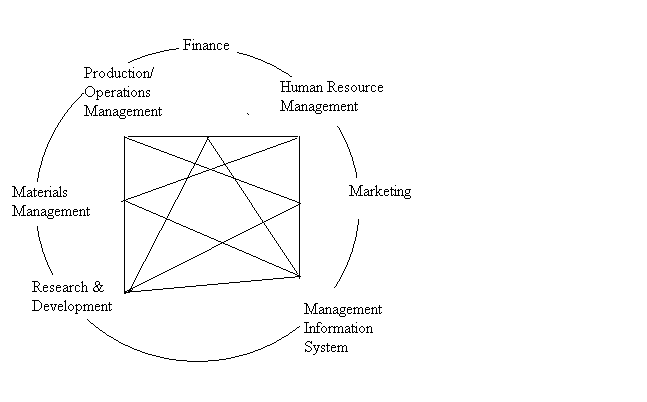 Changes in Organization Design
Line  & Staff Relationships in Organizations
Relationship which the managers in an organization deal with one another are classified into two categories
Line and staff
Line Relationship -  authority and responsibility 
Receiving and giving instructions or orders. Important as one gets work done through people.

Staff Relationship –giving and taking of advice
Line  Staff Relationships in Orgn
General Mgr
Blue – Staff Relationship
Black – Line Relationship
Fin Mgr
Prod.Mgr
Mkt Mgr
HR Mgr
Dy Mgr
Dy Mgr
Dy Mgr
Dy Mgr
Officer
Officer
Officer
Officer
Officer
Asst
Asst
Sales
Asst
Organization of Personnel Department
Its concerned with the relationships of management to employees 
Its concerned with the relationships of employees to employees in all matter
 Personnel department is staff deparment and has a structure of line type
Organization of personnel function depends on the size, structure, range and depth of actions, needs, capacities, nature and location of organization.
The degree to which the organization takes personnel function seriously



Scale of operations large – a separate department is essential
Organizational Structure Personnel Department
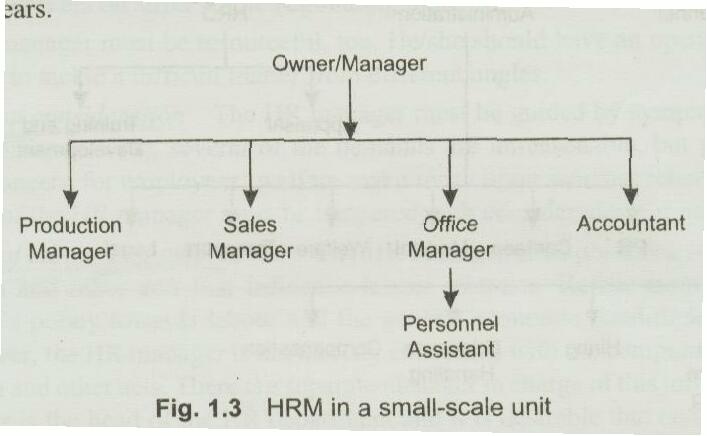 Organizational Structure Personnel Department
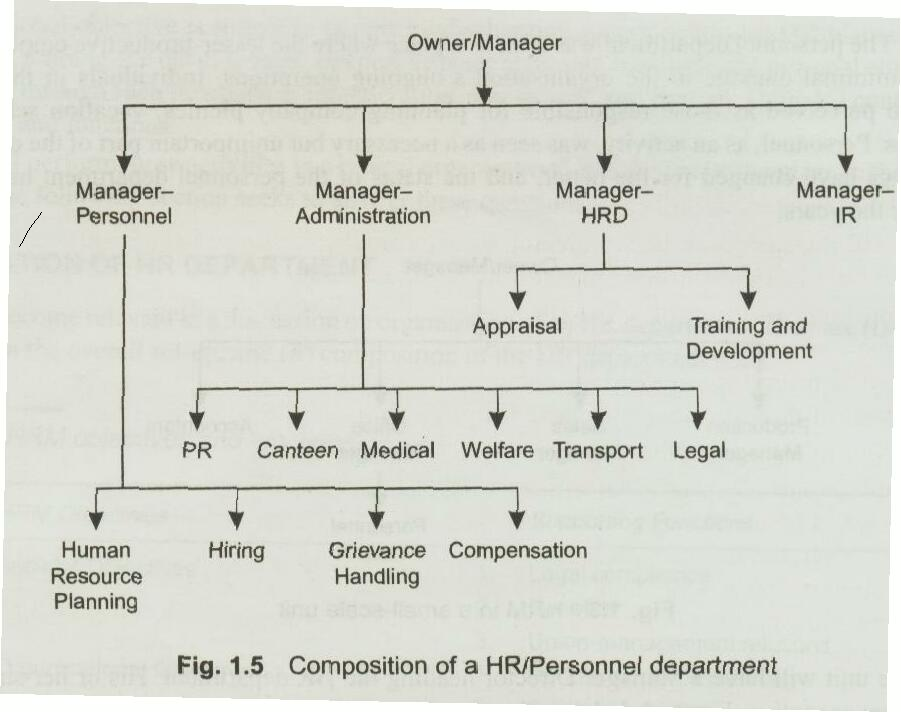 Personnel Department
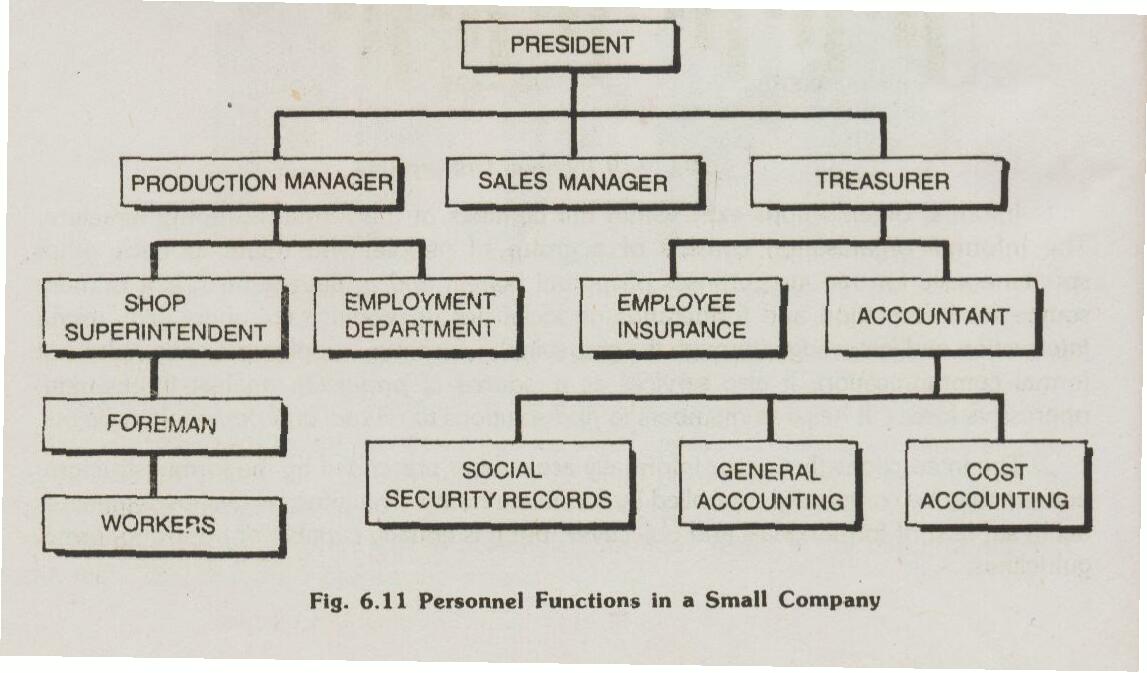 Personnel Department Eg- Hospitals
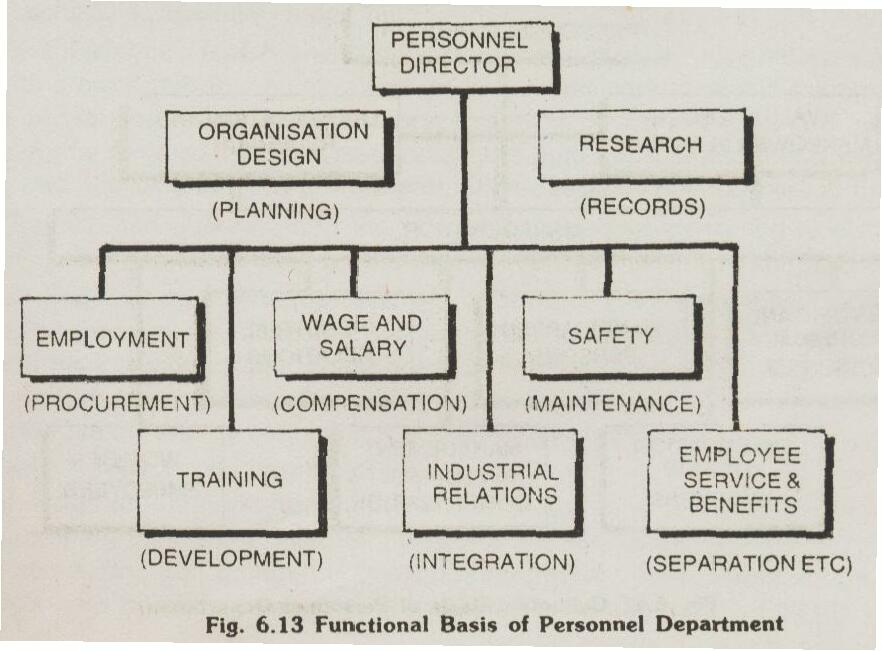 Personnel Department Eg-FMCG colgate Palmovlie
Levels of Management 	3
HR Dept
Vice President HR
3 Managers ( Functional & General
Employees
Personnel Department -g- Pharma cos Merck
Organization Structure  
Levels of Management  3 
HR Dept Structure
Vice President HR
Sr. Executive HR
Executive HR
Responsibility of Personnel Specialist
Human Resource Planning
Formulation of Programmes & Procedures
Employee Health & Safety  Programmes
Training and Development  of Personnel
Wage & Salary Administration 
Good Labour Management Relations – Grievance handling 
Employee Benefit Programmes
Personnel Research 
Personnel Audit & Review Work
Airport Authority of India
Functions of Personnel Department 
 Formulating policies & procedure
Manpower Planning
Training & Development
Recruitment & Promotion
Service Condition
Wage & Salary Administration
PAS & Counseling
Formulation of various welfare schemes
Functional Chart of AAI
Chairman
Secretary
Dep't under Board Members OPS
Finance
Per &A
Planning
Vigilance
Commercial
Finance & A/cs
Internal Audit
Consultancy
Corporate HQ
Corporate HQ
Land Mgmt
Public Relations
Regional HQ
Projects
Airports
Personnel Department  Indian Oil Corporation
Executive Dir HR
GM HR
DGM
T&D
HRD
HR/Personnel Dept  Shoppers Stop
VP HR
Corporate Mgr HR
Training Manager
Asst Mgr
Training Analyst
Officer HR
Mastek  A mix of functional  & Matrix Organization
3 Center Heads
Corporate HR Manger
Mastek Development Cell
Personnel Mgmt
Training
OD
Career Path
Oberoi Hotels
Sr.VP HR
Director HR
Training
Human Resource
Summary
HRM is a tool that  helps managers to plan, recruit, select, train, develop, remunerate, motivate and make maximum utilization of human and non human resources for the organization and society at large.
“One machine can do the work of fifty ordinary men. No machine can do the work of one extraordinary man.”- Elbert Hubbard